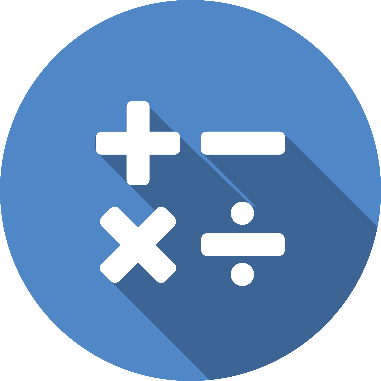 Number Talks

Our Current Strategy – Breaking Numbers into their Parts (H, T, U)

Remember you might be able to use the strategies we already know to solve these problems as well (Doubles/Near Doubles, Making Tens and Friendly Numbers)